令和５年度ふるびら健幸ポイント事業のご案内
古平町では、町民のみなさんの健康のために『健幸ポイント事業』を行っています。
　健康のために活動して素敵な景品をゲットしませんか？
◆対象者　町内に住所を有する方で、令和５年４月２日時
　　　　　点で１８歳以上の方
～スケジュール～

①事業への参加登録をしよう【４月１７日～】
教育委員会窓口で申込書に記入し、ポイントカー
ドをもらおう！歩数はお持ちのスマホアプリで計
測しよう。歩数計の貸出もできます。

②歩いたり事業に参加しよう【5月1日～翌年2月29日】
事業期間内にたくさん歩いたり、対象事業に参加し
てポイントを集めてください。歩数ポイントはデー
タが消える前に教育委員会へ見せてポイントをもら
ってください。
※対象事業や必要歩数はポイントカードをみてください。

③ポイントカードを返却しよう【令和６年3月８日まで】
教育委員会窓口へスタンプカードを返そう。歩数計を借りた人もこのときに返してください。

④素敵な景品があたる【令和６年3月末頃】
２０ポイントが貯まった方は商工会の商品券が、
もれなくもらえます。２５ポイントが貯まった方
すべてに素敵な景品（小樽のホテルペア宿泊券な
ど）があたります！
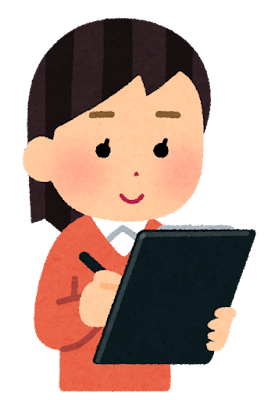 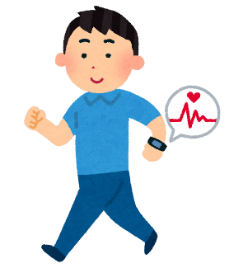 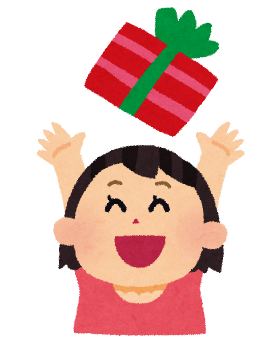 ※注意事項
・ポイントカードを失くすと、貯めたポイントが失くなります。
・借りた歩数計を失くすと２５ポイントの抽選の権利を失います。
古平町教育委員会生涯スポーツ係
これらの事業に参加し　
ポイントをもらおう！
２０ポイントで商工会商品券が、
２５ポイントですべての方に景品が当たる！